Welcome to the Life Cycle Assessment (LCA) Learning Module Series
Liv Haselbach	Quinn Langfitt
For current modules email haselbach@wsu.edu or visit cem.uaf.edu/CESTiCC
Acknowledgements:
CESTiCC	Washington State University     Fulbright
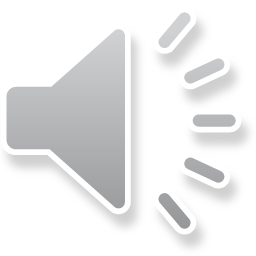 LCA Module α6
LCA Module Series Groups
Group A: ISO Compliant LCA Overview Modules
Group α: ISO Compliant LCA Detailed Modules
Group B: Environmental Impact Categories Overview Modules
Group β: Environmental Impact Categories Detailed Modules
Group G: General LCA Tools Overview Modules
Group γ: General LCA Tools Detailed Modules
Group T: Transportation-Related LCA Overview Modules
Group τ: Transportation-Related LCA Detailed Modules
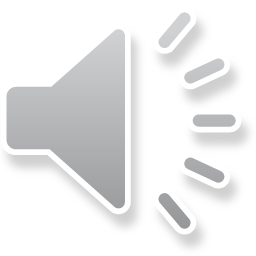 2
Environmental Product Declarations (EPDs)
Module α6
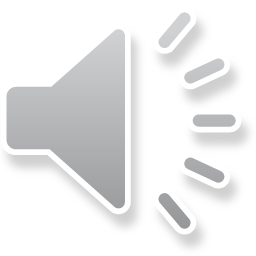 9/2015
LCA Module α6
3
What is an Environmental Product Declaration (EPD)?
“A verified document that reports environmental data of products based on life cycle assessment (LCA) and other relevant information and in accordance with the international standard ISO 14025 (Type III Environmental Declarations).”*
Note that other standards besides ISO 14025 exist for EPDs
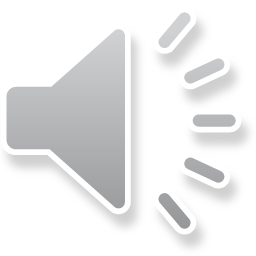 *”What is an EPD”, environdec.com/en/What-is-an-EPD/#.VU69tflViko
9/2015
LCA Module α6
4
EPD is a Report
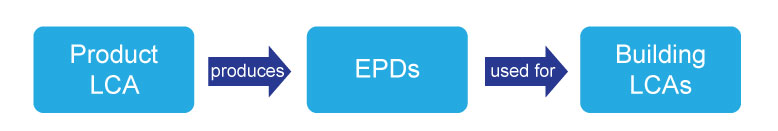 Larger LCAs and
Communication
LCA is a METHOD      EPD is a REPORT
Simonen, K. and Haselbach, L., Environmental Product Declarations: U.S. Policy and Market Drivers and Implications for the Concrete Industry, Presentation at the NRMCA Sustainability Conference, May 2012 Seattle, WA.
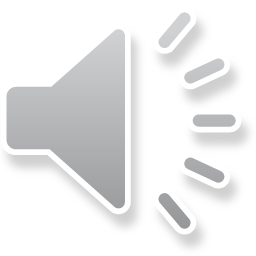 9/2015
LCA Module α6
5
Types of Environmental Information Labeling
Example
Overall preferability based on life cycle
Third party claim
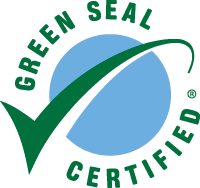 Based on ISO 14024
Narrowly focused (single attribute)
Self-declared claim
“Recyclable”
or
“Energy Efficient”
Based on ISO 14021
Based on an ISO 14040 and 14044 (LCA)
Third party verification
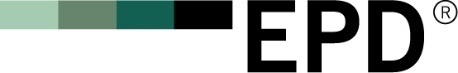 Generally called an “EPD” and the focus of this module
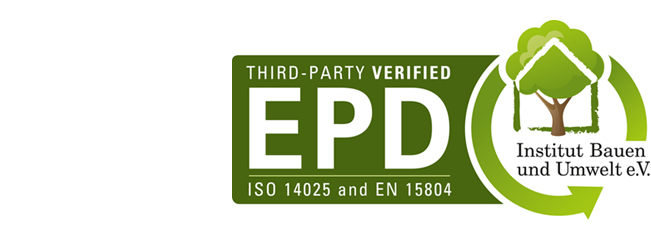 Based on ISO 14025
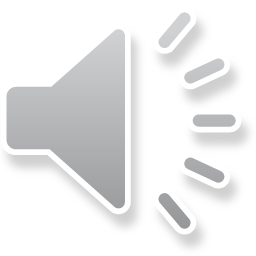 Green Seal: greenseal.org     EPD: environdec.com   and    construction-environment.com
9/2015
LCA Module α6
6
Objectives of EPDs
Overall: Drive the production and use of environmentally sustainable products

Specifically
Provide accurate and verified environmental information that is not misleading
Provide purchasers and users with the ability to make informed product comparisons
Encourage producers to make their products more environmentally friendly
Ease data collection for life cycle environmental assessments of larger systems
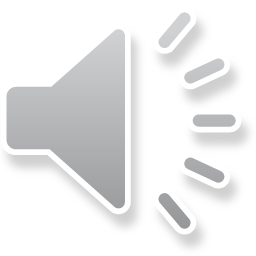 9/2015
LCA Module α6
7
Required Content of an EPD
Details of organization making the declaration (company producing the product)
Descriptive information on the product (including model number, if applicable)
Reference to the product category rule (PCR) used to develop the EPD
Information about LCA modelling procedures
System boundary
Functional unit
Allocation, etc.
Data sources used
LCA results in pre-specified impact categories (according to PCR)
LCI results
Rules for developing EPDs made specifically for groups of products
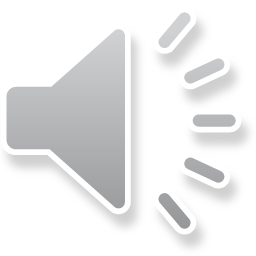 9/2015
LCA Module α6
8
Required Content of an EPD (cont.)
Information on any life cycle stages not included
Date of publication and length of validity
Accuracy limitations
Description, address, and logo of program operator (entity which approves and publishes EPDs and creates PCRs)
Statement that EPDs may not be comparable if based on different PCRs or from different program operators
Reviewer information
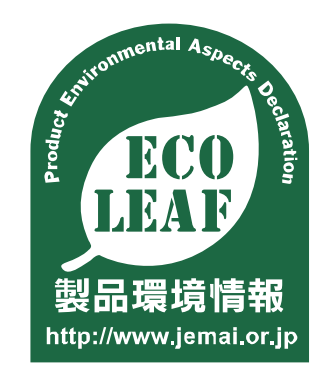 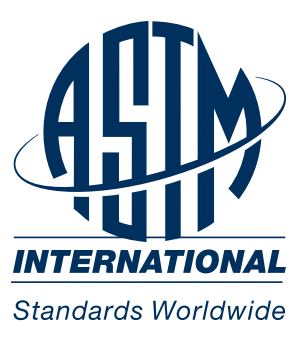 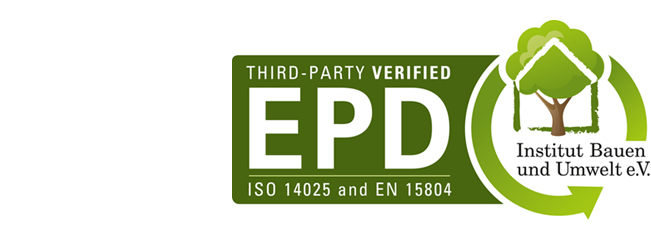 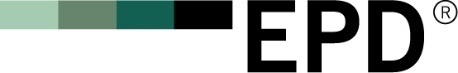 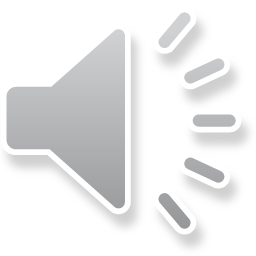 9/2015
LCA Module α6
9
Optional Content of an EPD
Optionally, non-LCA results in addition to LCA impact category indicators might be included
Social impacts
Persistence in environment (how long it takes to break down)
Toxicity to humans in the use stage
Recycled content
Materials origin
Can give important information that is not well captured by the LCA method
These may be specified in the PCR
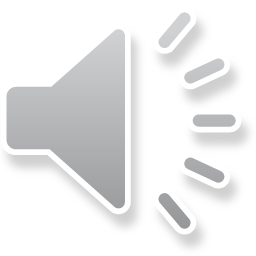 9/2015
LCA Module α6
10
Product Category Rules (EPD Requirements)
Sample list of PCR Groupings**
PCR Product Category Rule
‘Rules’ on what to include and how to compute inputs and outputs to enable ‘apples-to apples’ comparisons between products and enable the creation of EPDs.
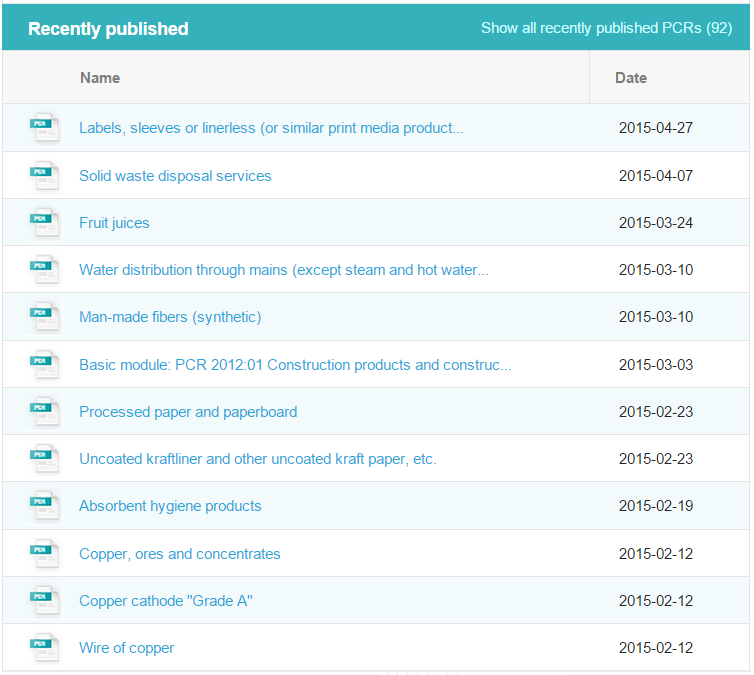 *
Developed separately for groups of similar products (ones for which the same functional unit can apply)
Can be cradle-to-gate or cradle-to-grave
Specific set of environmental impact categories
How to model the product system (e.g. functional unit, system boundaries)
Updated on a regular basis
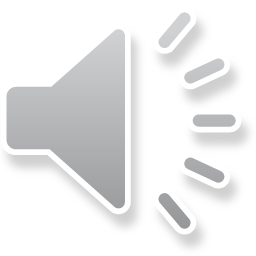 *Simonen, K. and Haselbach, L., EPD: U.S. Policy and Market Drivers and Implications…, NRMCA Sustainability Conference, 2012 Seattle, WA.
**Recently published PCRs at.environdec.com/en/PCR/
9/2015
LCA Module α6
11
Required Content of a PCR
Description of product category (such as bridges and elevated highways)
Common goal of the EPD
Required scope elements
Functional unit, system boundary, data description, cut-off criteria, data quality
Requirements of inventory analysis
Data collection methods, calculation procedures, allocation procedures
Requirements of results to report
Impact categories, additional environmental information
Other
Format of the declaration, information on other life cycle stages (for PCRs not covering full life cycle), period of validity, region of applicability (e.g. Europe, NA, etc.)
Note
More information in learning modules on:
Scope: A2
Goal: α1
Functional Unit: α1
System boundary: α2
Allocation: α2
Stages: α3
Data: α5
Impact Categories: B1,B2,B3
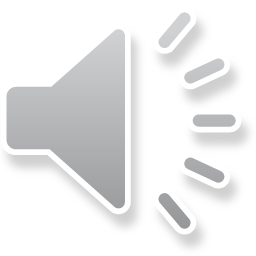 9/2015
LCA Module α6
12
Comparability of an EPD
Description of product category
Common goal
Scope elements
Functional unit, system boundary, data description, cut-off criteria, data quality
Inventory analysis
Data collection methods, calculation procedures, allocation procedures
Results
Impact categories, additional environmental information
Other
Format of the declaration, information on other life cycle stages (for PCRs not covering full life cycle), period of validity
Note
EPDs are considered comparable only when the red underlined elements are “identical” and the other blue elements are “equivalent”
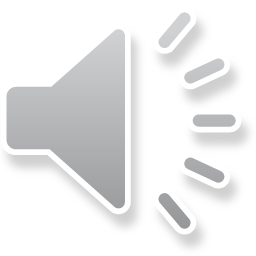 9/2015
LCA Module α6
13
What is the point of PCRs?
LCA in general leaves a lot of modelling choices up to analyst (based on goal and scope of individual studies)
PCRs ensure that most important modelling choices will be consistent among studies
Allows for relatively fair comparison of products
Some key parameters covered in PCRs which often differ in LCA
Functional unit determination
Temporal and geographic boundaries
Recommended data sources
Cut-off criteria
Allocation rules
Impact assessment methods
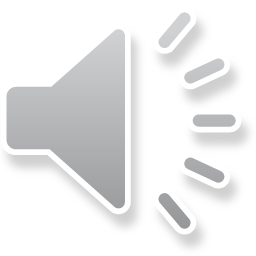 9/2015
LCA Module α6
14
Inconsistencies between PCRs
Not one body responsible for creating PCRs
Many “program operators” have been established to make PCRs
These include companies, trade associations, public agencies, independent scientific bodies, etc.
Program operators are supposed to “facilitate harmonization when developing PCR[s]”*
Principle way to do this: adopt PCRs from other program operators that have already been developed
In practice, there are often reasons to create a new PCR so multiple might exist for one product type
ISO 14025 does allow for developing new PCRs for products that already have a PCR in some cases
Must be based on content differences (e.g. a different definition of the system boundary)
Not based on the origin of the PCR (i.e. based on which program operator developed it)
When EPDs are developed with different PCRs they may not be directly comparable
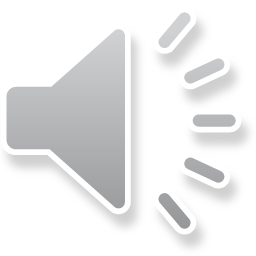 *ISO 14025
9/2015
LCA Module α6
15
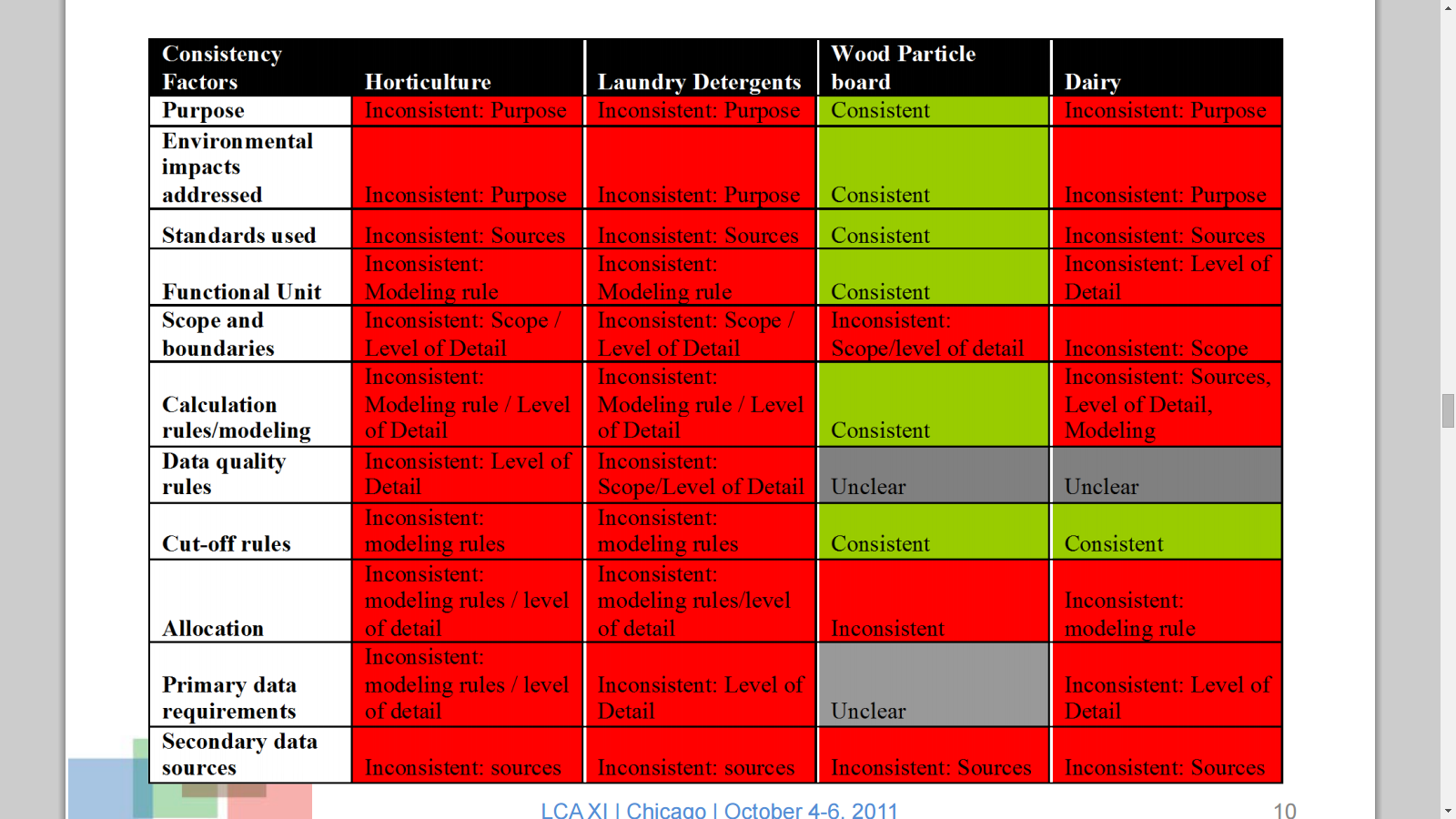 PCRs Compared(Subramanian et al. 2011)
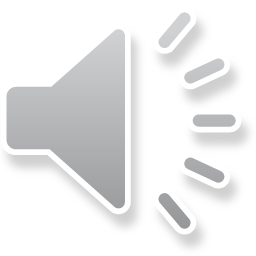 Subramanian, V., Ingwersen, W., Hensler, C., and Collie, H. (2011). “Comparing PCRs from Different Programs: Learned Outcomes Toward Global Alignment” Presented at LCA XI.
9/2015
LCA Module α6
16
Program Operators (US list)
Longer list available at: www.pcrguidance.org/?page_id=172
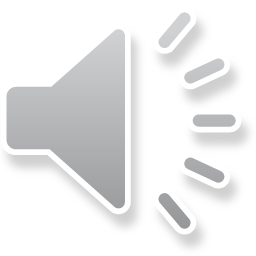 9/2015
LCA Module α6
17
Program Operators (International list)
Longer list available at: www.pcrguidance.org/?page_id=172
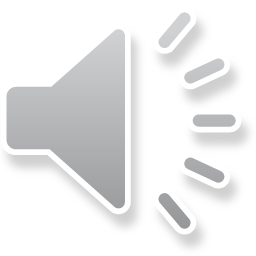 9/2015
LCA Module α6
18
Table of Contents of Example PCR for Highways
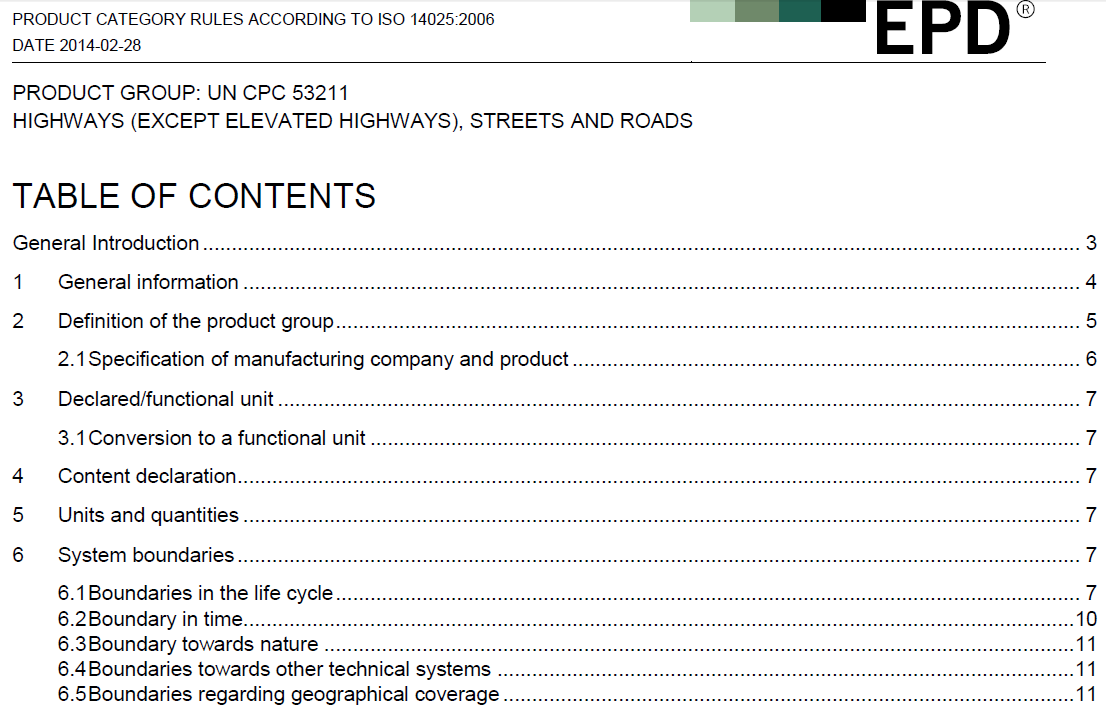 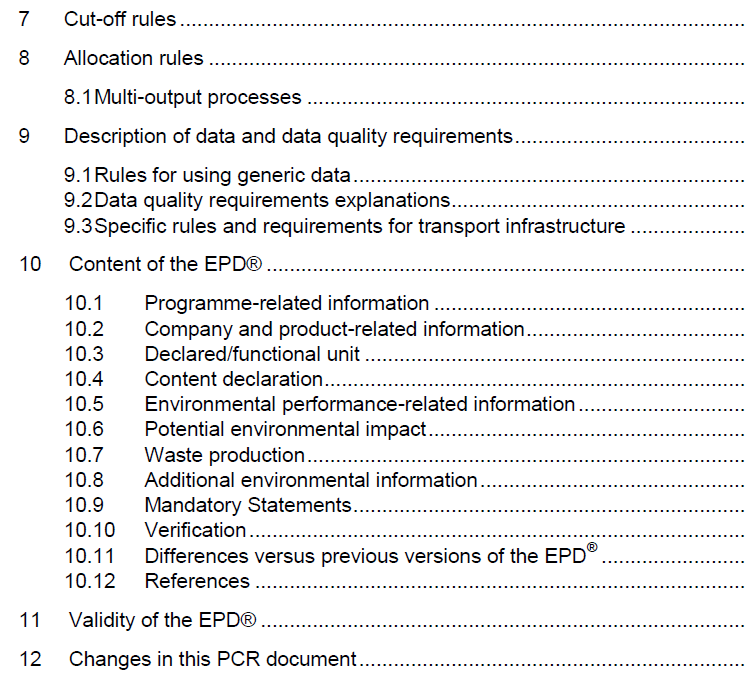 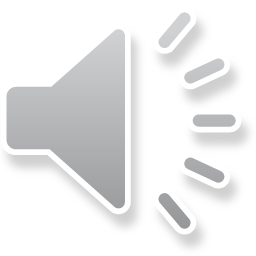 http://www.environdec.com/en/PCR/Detail/pcr2013-20#.VVTVvvlViko
9/2015
LCA Module α6
19
Highways PCR Summary
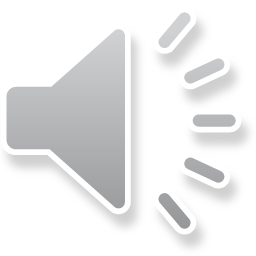 9/2015
LCA Module α6
20
Development of an EPD
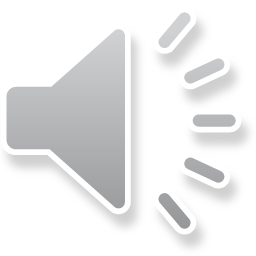 9/2015
LCA Module α6
21
Common Uses and Audience of EPDs
Usually “thought of as communicating to a more ‘sophisticated’ audience of institutional buyers and not the average consumer”*
EPDs are multipage documents
Contain detailed environmental information
Therefore, most common use is marketing to businesses or companies
Sometimes the format is simplified and can be targeted directly at average consumers
Can be used as parts of other systems such as LEED v.4
Leadership in Energy & Environmental Design (LEED) is a green building rating system
Can be used as data sources for larger LCAs which include those products
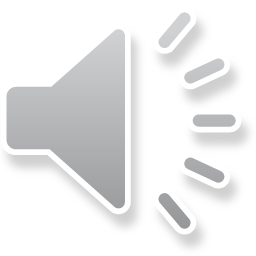 *Stevenson and Ingwersen. (2012). “Environmental Product Claims and Life Cycle Assessment.” In M.A. Curran (Ed.), Life Cycle Assessment Handbook, 475-490, Wiley/Scrivener, Hoboken, N.J.
9/2015
LCA Module α6
22
Where to Find EPDs
*As of May 2015
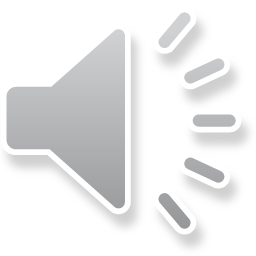 9/2015
LCA Module α6
23
Implementation of EPDs
Thousands in existence on a wide variety of products

Would like transparent and rigorous supply chain specific EPDs

However, implementing standards to enable equitable, practical and meaningful EPDs is challenging
Such as issues with agreement of PCRs

Concept is simple……..implementation is not.
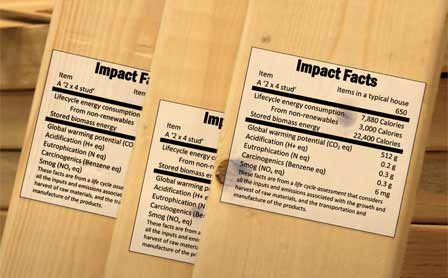 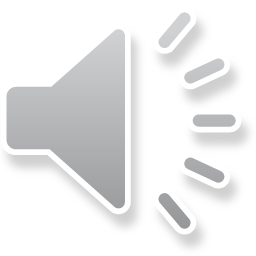 9/2015
LCA Module α6
24
Thank you for completing Module α6!
Group A: ISO Compliant LCA Overview Modules
Group α: ISO Compliant LCA Detailed Modules
Group B: Environmental Impact Categories Overview Modules
Group β: Environmental Impact Categories Detailed Modules
Group G: General LCA Tools Overview Modules
Group γ: General LCA Tools Detailed Modules
Group T: Transportation-Related LCA Overview Modules
Group τ: Transportation-Related LCA Detailed Modules
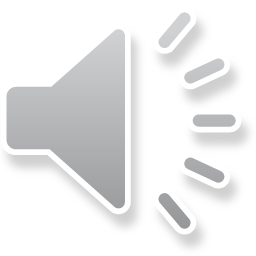 9/2015
LCA Module α6
25
Homework
For a product that interests you search for an applicable PCR that could be used to develop an EPD. If one is found, include the reference to it. If not, state that no PCR exists for that product type.
Find an EPD on a product that interests you and provide a one paragraph summary of the report including at least the product, the program operator, the functional unit used, and general information about the results.
Find two EPDs developed from the same PCR. Look back to the slide titled comparability of an EPD and identify which of the needed comparability factors meet the criteria of identical or equivalent.
9/2015
LCA Module α6
26